สมรรถนะตามตำแหน่งงาน
ที่มาของสมรรถนะตามตำแหน่งงาน (Functional Competency) ทักษะ ความรู้ ผู้ปฏิบัติงานด้านงานวิเคราะห์นโยบายและแผน มหาวิทยาลัยเชียงใหม่
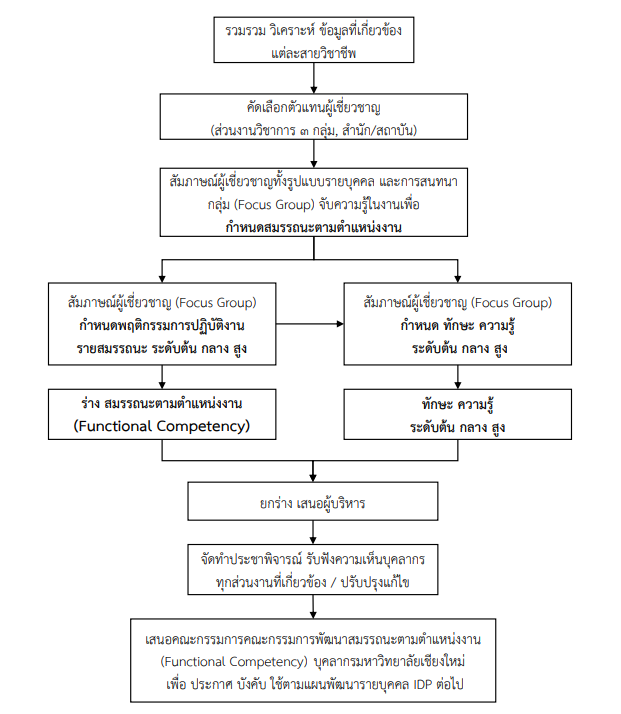 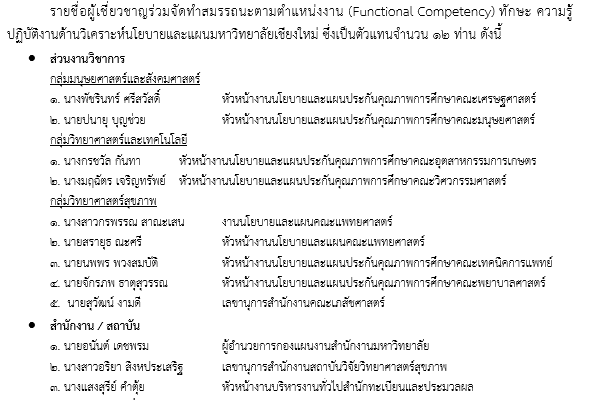 รายชื่อตัวแทนผู้เชี่ยวชาญจาก ส่วนงานวิชาการ สำนัก / สถาบัน
Work Flow การจัดทำสมรรถนะ
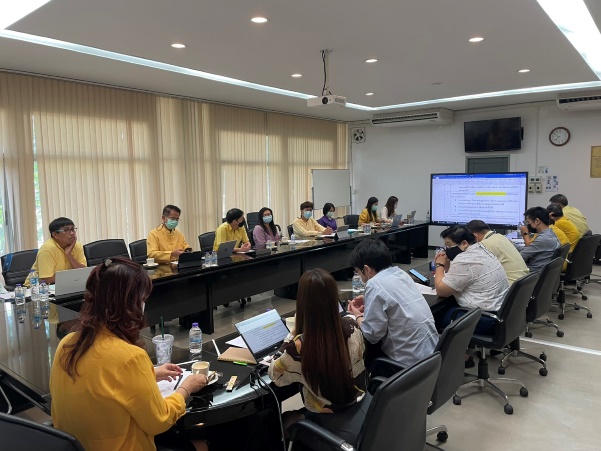 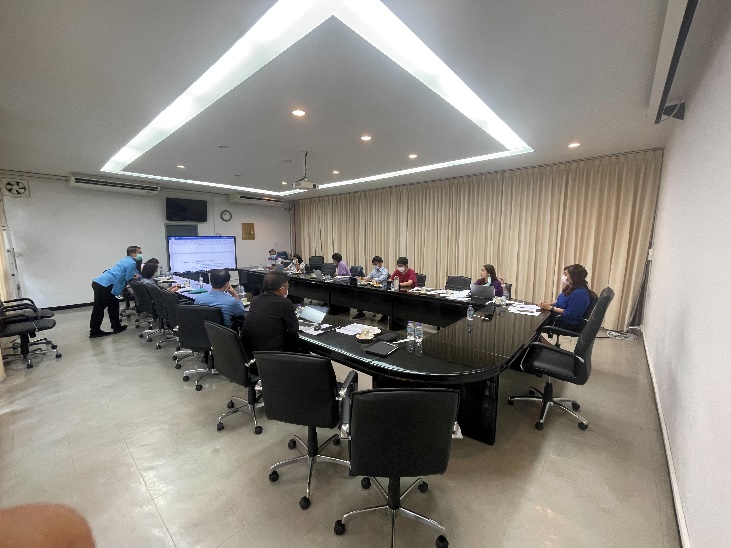 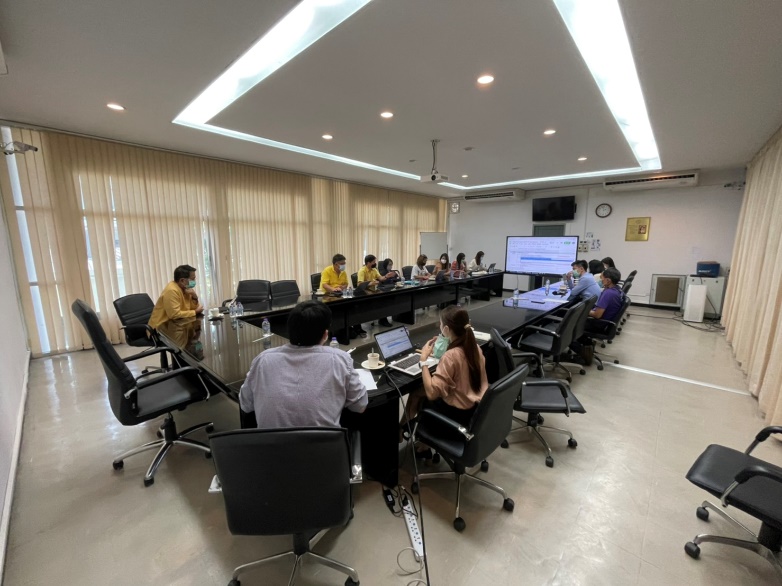 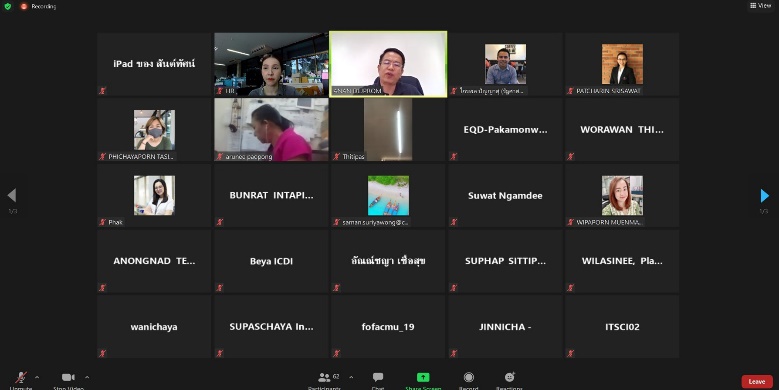 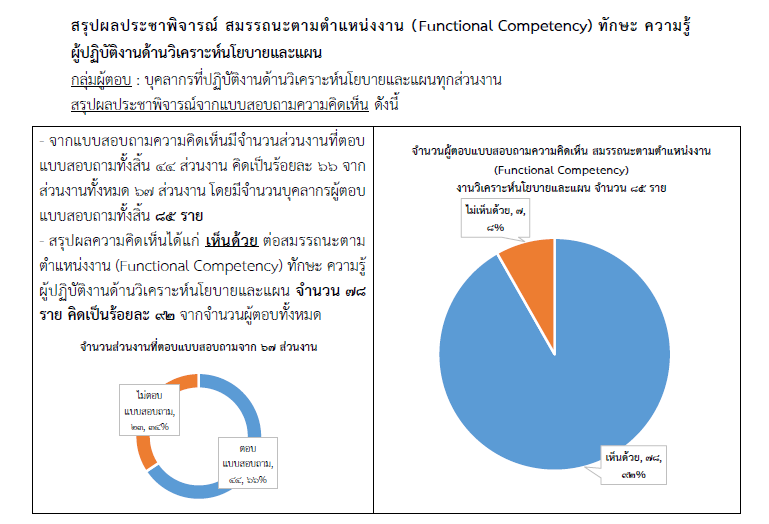 สมรรถนะตามตำแหน่งงาน
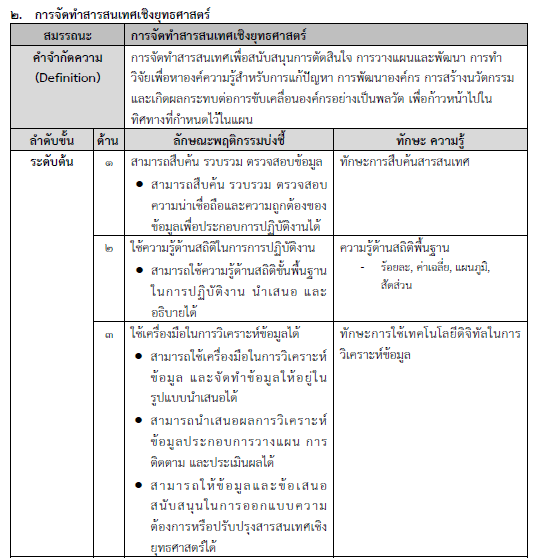 องค์ประกอบของสมรรถนะ

     สมรรถนะย่อย
     
     พฤติกรรมหลักแต่ละสมรรถนะ แบ่งเป็นด้าน 
    (ระดับ ต้น กลาง สูง)
1
2
2
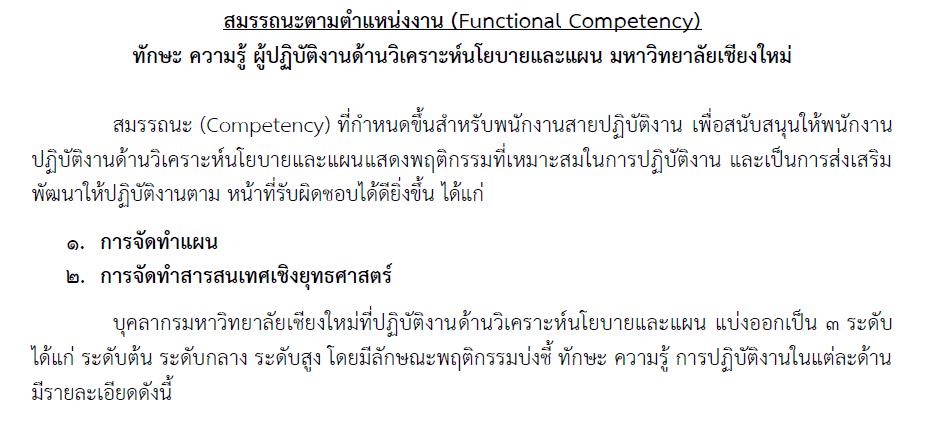 1
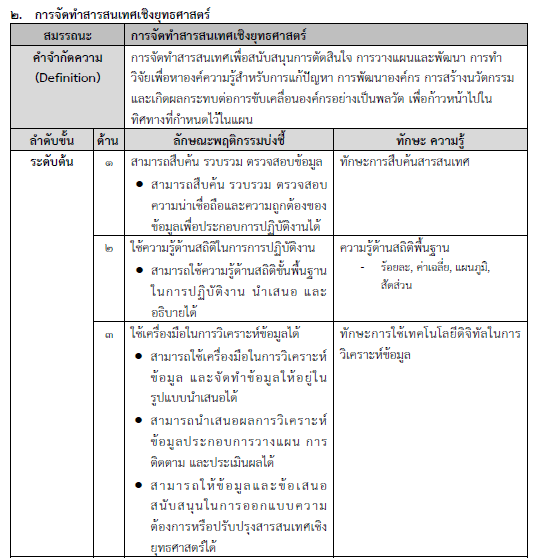 พฤติกรรมบ่งชี้แต่ละด้าน(ระดับ ต้น กลาง สูง)
3
3
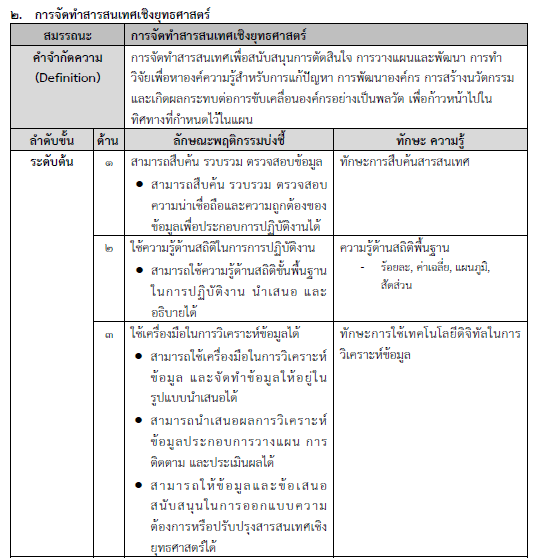 4
ทักษะ ความรู้ ตามสมรรถนะย่อย ที่ส่งผลให้เกิดพฤติกรรมแต่ละด้าน
4
การประเมินการปฏิบัติงาน
VS
การประเมินเพื่อพัฒนา
ประเมิน: ผลสัมฤทธิ์ของ (ร้อยละ 70) 
งานบริหารจัดการ
งานประจำ
งานเชิงพัฒนา
งานพิเศษอื่น
ประเมินสมรรถนะตามตำแหน่งงาน (Gap  Assessment)  

เพื่อการพัฒนา ทักษะ ความรู้ ตามวิชาชีพตามที่มหาวิทยาลัยกำหนด 
เพื่อก่อให้เกิดการเรียนรู้และพัฒนาตนเอง ตามแผนพัฒนารายบุคคล IDP
พฤติกรรมการปฏิบัติงาน (ร้อยละ 30)
ตามสมรรถนะการปฏิบัติงานที่มหาวิทยาลัยกำหนด
เป้าหมาย : เป็นส่วนหนึ่งของเกณฑ์ เพื่อพิจารณาเข้าสู่ความก้าวหน้าในสายวิชาชีพ ต้น กลาง สูง (Career path)
เป้าหมาย : ขึ้นเงินเดือน
02
<< เกณฑ์แสดงผู้รับผิดชอบในการประเมินโดยภาพรวม >>
ผู้ประเมินควรเป็นผู้บังคับบัญชาที่เหนือขึ้นไป 1 ลำดับ เพื่อให้การประเมินมีความน่าเชื่อถือและสะท้อนภาพที่แท้จริงได้มากที่สุด และกำหนดแนวทางการพัฒนาของแต่ละบุคคลได้อย่างเหมาะสม
02
<< วิธีการพัฒนาและแนวทางการกำหนดหลักสูตร >>
การกำหนดวิธีการพัฒนา หลักสูตร/ เรื่อง/ หัวข้อ ขึ้นอยู่กับผลการประเมินช่องว่าสมรรถนะ (Gap) โดยคำนึงถึงหลักการเรียนรู้แบบ 70:20:10 ซึ่ง 70% 

        -  70% เกิดจากประสบการณ์จากการทำงาน ลงมือปฏิบัติ (Experiential Learning) 
        -  20 % เกิดจากการได้รับข้อมูลย้อนกลับโดยกระบวนการสอนงาน (Coaching) 
        - 10 % เกิดจากการเข้าฝึกอบรมหรือการเรียนรู้ด้วยตนเอง  (Training/Self-Learning)
***โดยในการกำหนดนั้นวิธีการสามารถกำหนดได้หลายวิธี โดยการกำหนดจะมาจากผู้บังคับบัญชาและผู้รับการพัฒนากำหนดร่วมกัน ***
02
<< รายละเอียดวิธีการพัฒนา 13 รูปแบบ >>
การพัฒนาการจากประสบการณ์จากการทำงาน ลงมือปฏิบัติ (Experiential Learning) ประกอบไปด้วย 6 รูปแบบ
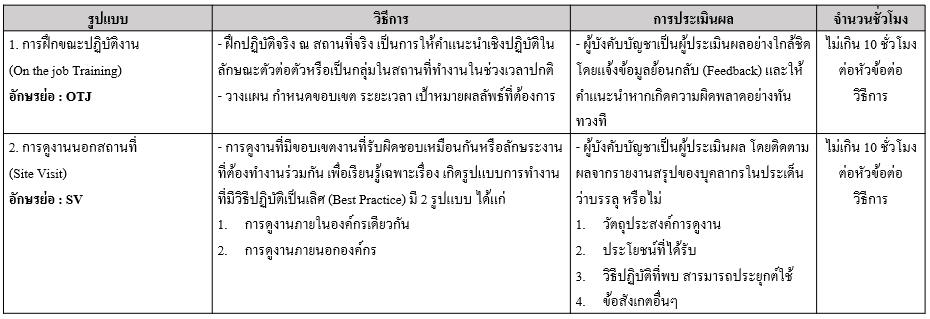 02
<< รายละเอียดวิธีการพัฒนา 13 รูปแบบ >>
การพัฒนาการจากประสบการณ์จากการทำงาน ลงมือปฏิบัติ (Experiential Learning) ประกอบไปด้วย 6 รูปแบบ
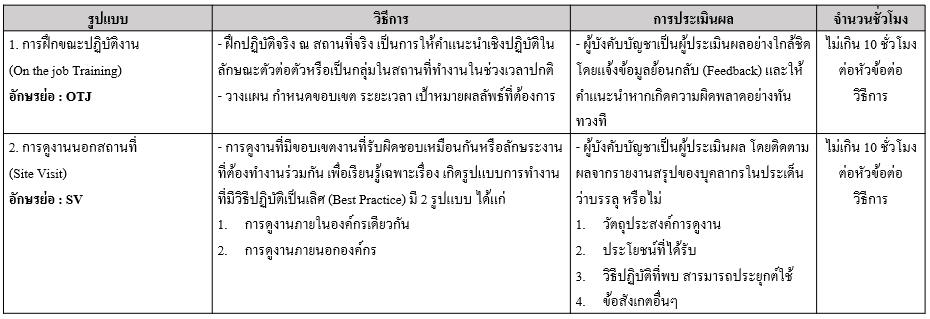 02
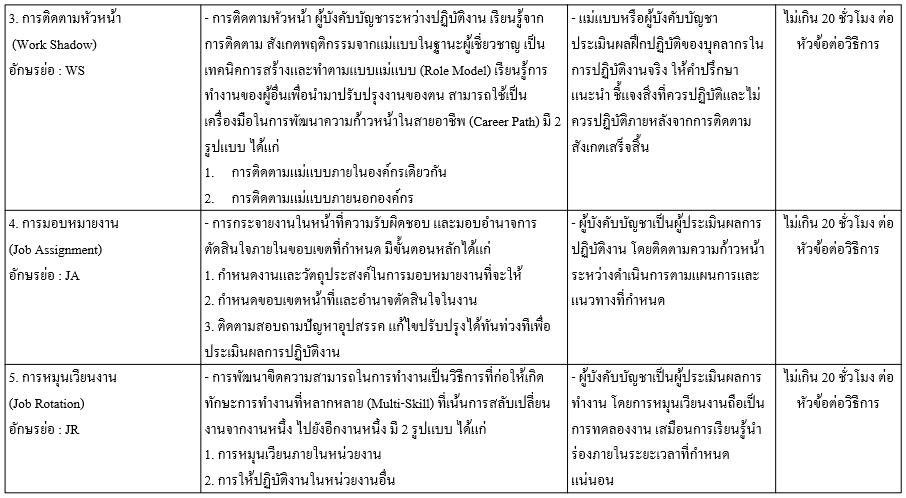 02
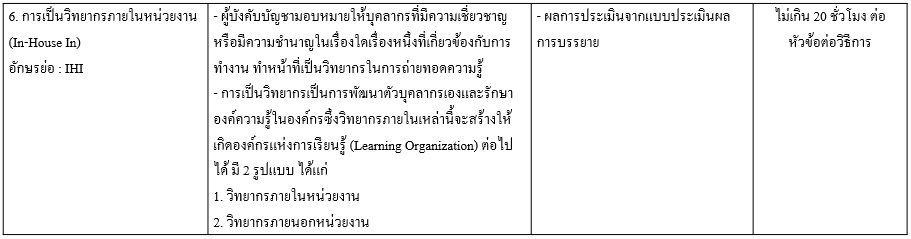 02
การพัฒนาเกิดจากการได้รับข้อมูลย้อนกลับโดยกระบวนการสอนงาน (Coaching) ประกอบไปด้วย 5 รูปแบบ
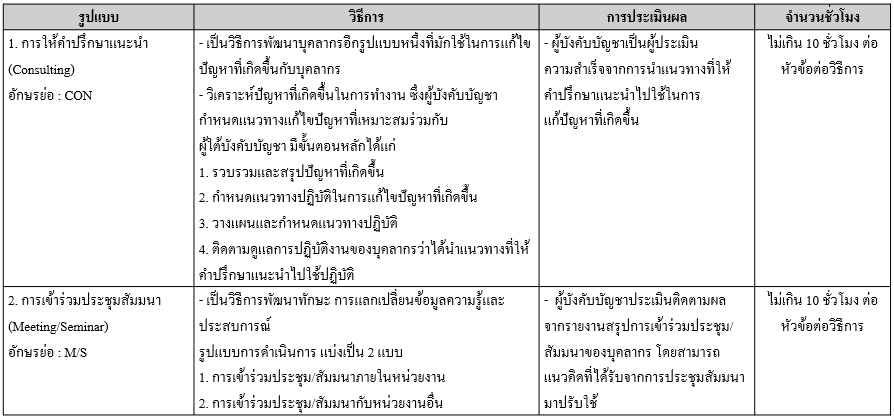 02
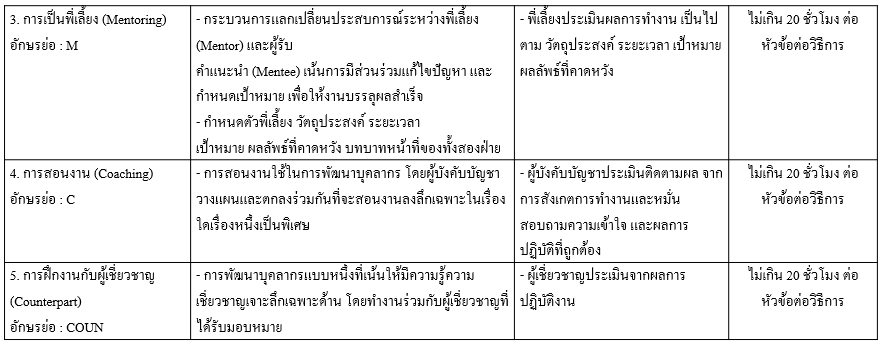 02
การพัฒนาจากการเข้าฝึกอบรมหรือการเรียนรู้ด้วยตนเอง ประกอบไปด้วย 2 รูปแบบ
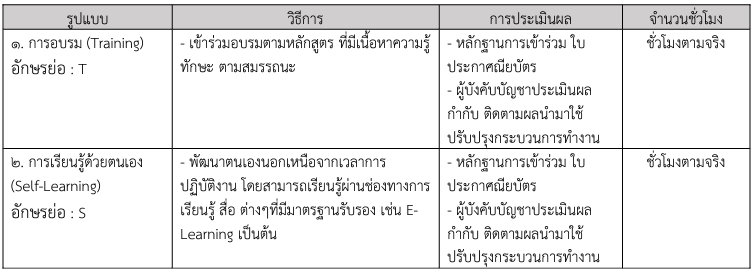 ***กรณีกำหนดการพัฒนารูปแบบที่นอกเหนือจากการเข้าฝึกอบรม (Training) หรือการเรียนรู้ด้วย (Self-Learning) นั้น
 จะต้องกำหนดขอบเขตงานเพื่อการพัฒนา (TOR) และแนบผลงานเป็นหลักฐาน***
03
แบบฟอร์มแผนพัฒนารายบุคคล
แบบฟอร์มการประเมินและการจัดทำแผนพัฒนารายบุคคล IDP1
แบบฟอร์มรายงานผลการพัฒนา IDP2
ประเมินสมรรถนะ 
ต้น กลาง สูง
รายงานผลการพัฒนา
กำหนดหลักสูตรพัฒนา
กำหนด TOR หลักสูตร
แบบฟอร์มการประเมินและการจัดทำแผนพัฒนารายบุคคล IDP1
03
ส่วนที่ 1 ข้อมูลของผู้รับการประเมิน
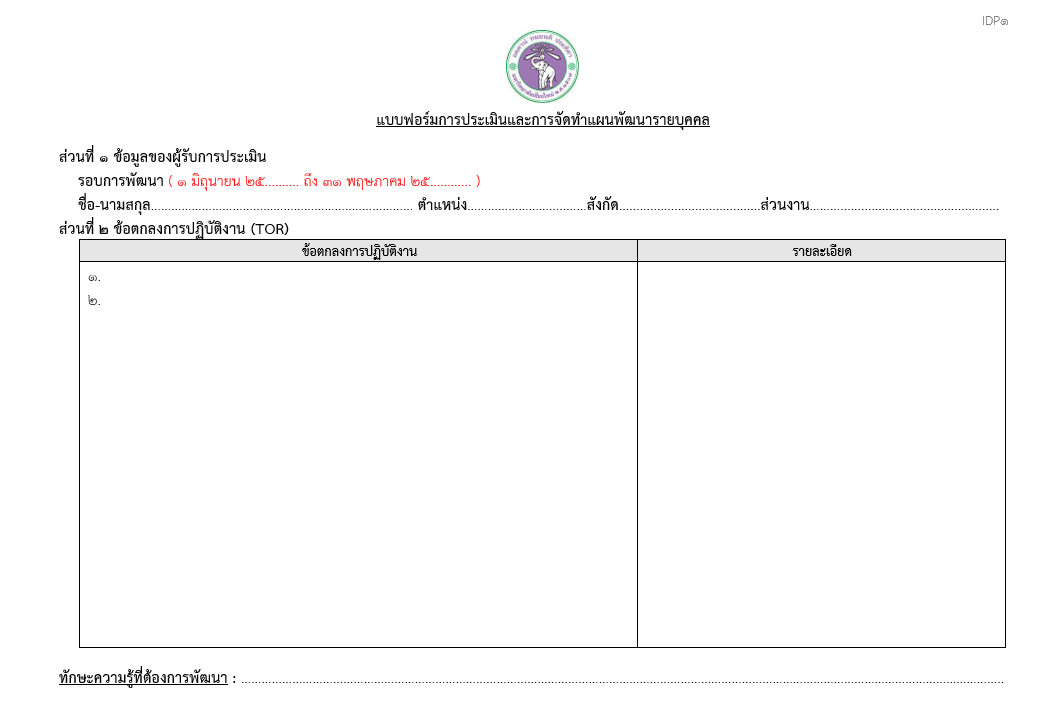 ส่วนที่ 1 ข้อมูลของผู้รับการประเมิน
ส่วนที่ 2 ข้อตกลงการปฏิบัติงาน 
ส่วนที่ 3 ประเมินสมรรถนะ (Competency Gap Assessment)
ส่วนที่ 4 แผนพัฒนารายบุคคล (CMU Proactive IDP) 
แบบฟอร์มขอบเขตงานเพื่อการพัฒนา (TOR)
ให้กรอกรายละเอียด TOR
ทักษะความรู้ที่ต้องการพัฒนา
ส่วนที่ 3 ประเมินสมรรถนะ (Competency Gap Assessment)
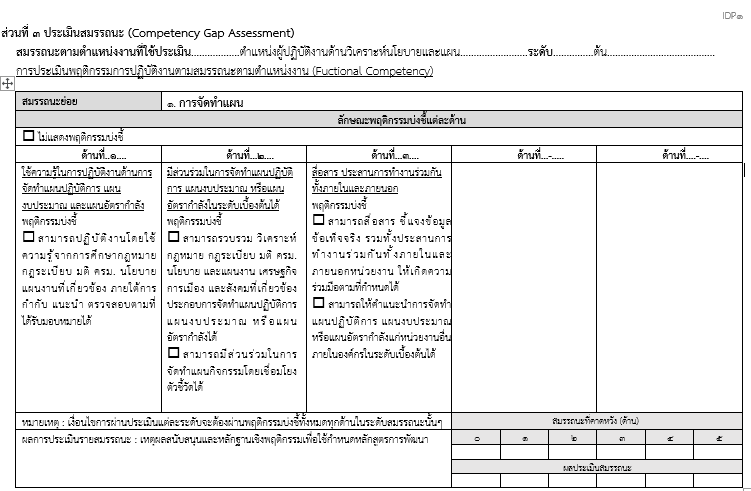 สมรรถนะย่อย
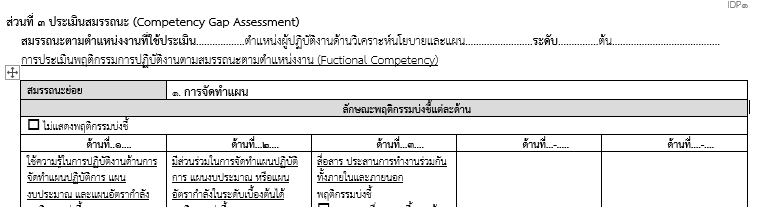 ให้กรอกจำนวนด้าน
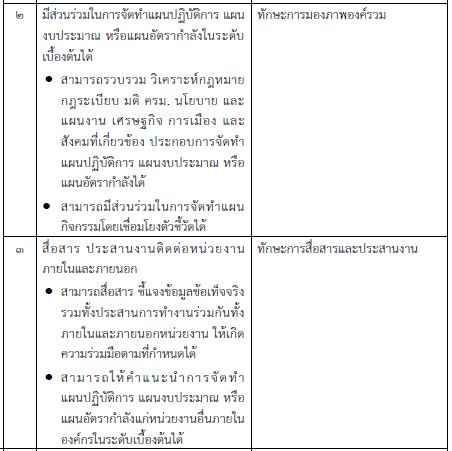 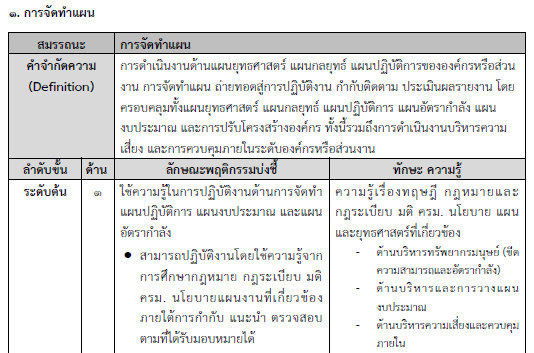 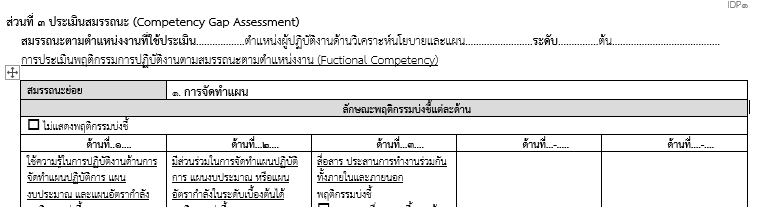 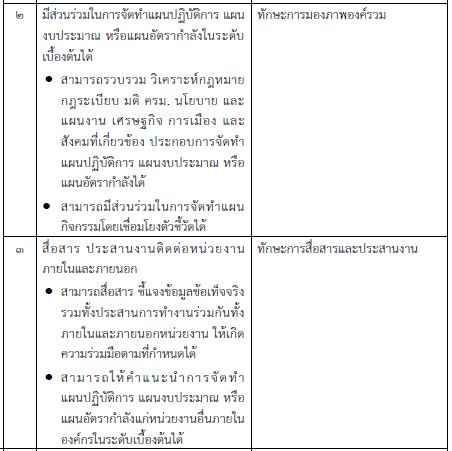 ให้กรอกพฤติกรรมหลัก
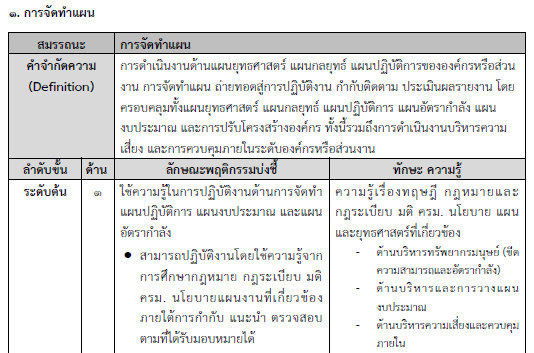 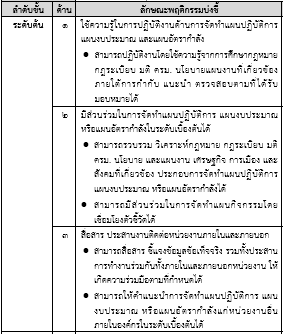 ให้กรอกพฤติกรรมบ่งชี้
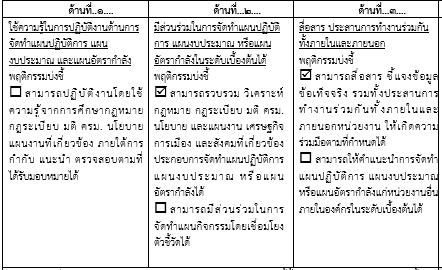 03
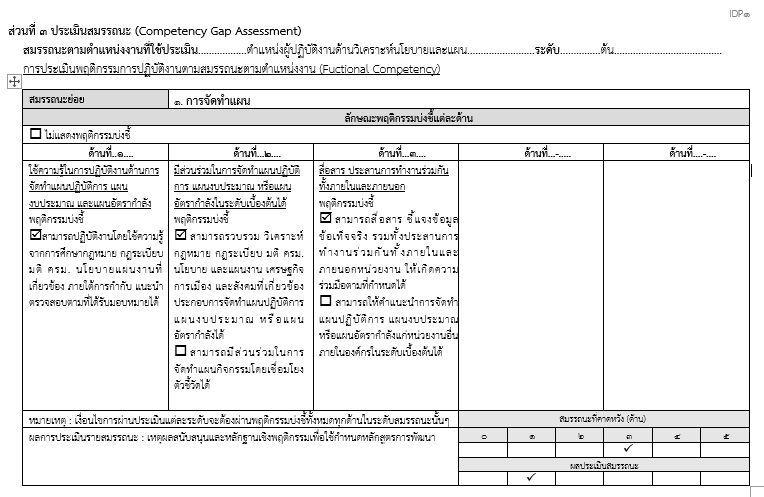 ประเมินพฤติกรรมบ่งชี้
- ต้องประเมินครบทุกสมรรถนะ   ย่อย ของสมรรถนะตาม   ตำแหน่งงาน
สมรรถนะที่คาดหวัง =จำนวนด้าน
- ต้องแสดงพฤติกรรมบ่งชี้   ทุกข้อ ถึงจะผ่านในแต่ละด้าน
ส่วนที่ 4 แผนพัฒนารายบุคคล (CMU Proactive IDP)
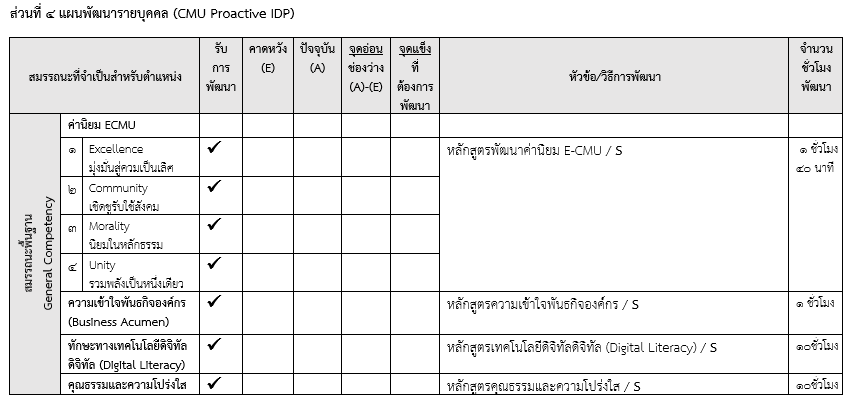 General Competency = บังคับ
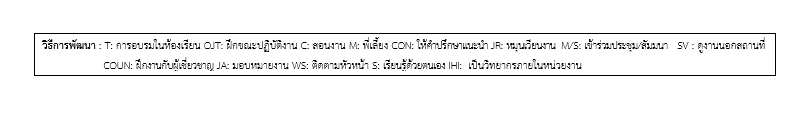 Functional Competency = ให้กรอกสมรรถนะย่อย
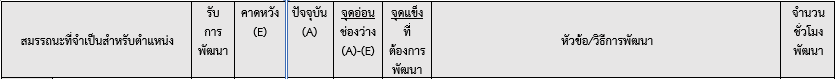 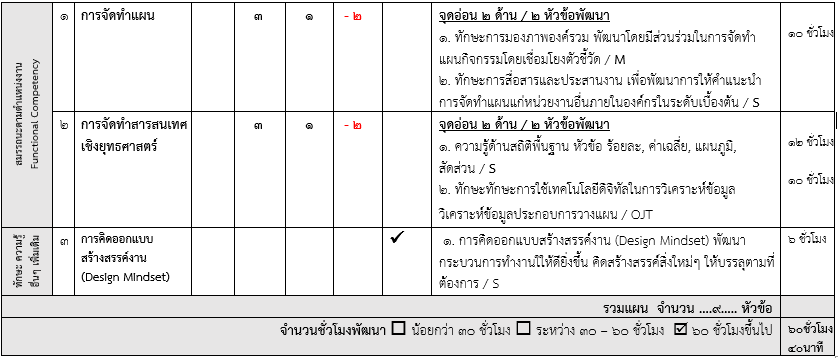 ให้กรอกทักษะ ความรู้ อื่นๆเพิ่มเติม ที่ต้องการพัฒนา
คำนวน GAP = จากสมรรถนะที่คาดหวัง - สมรรถนะปัจจุบัน
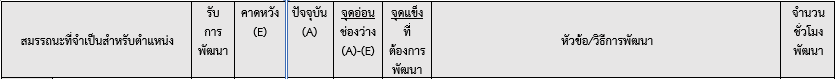 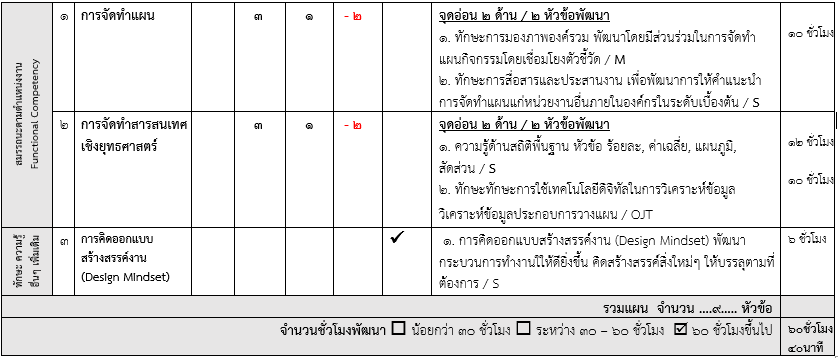 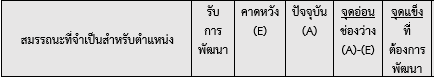 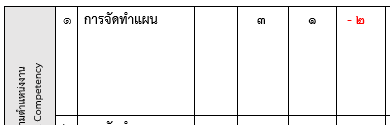 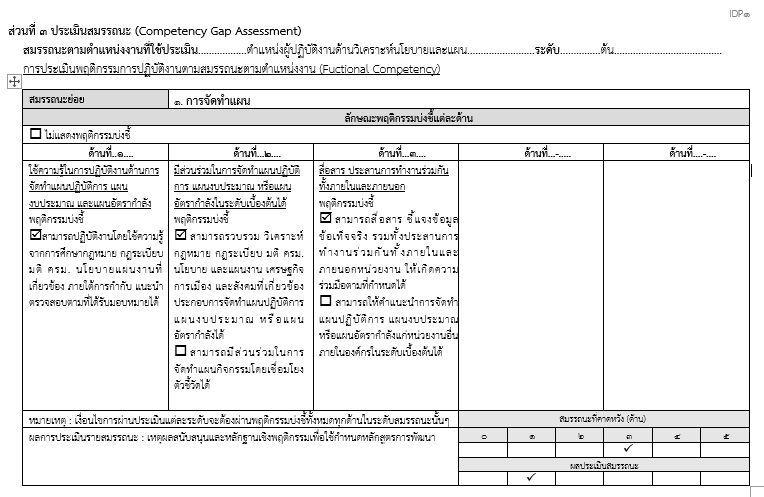 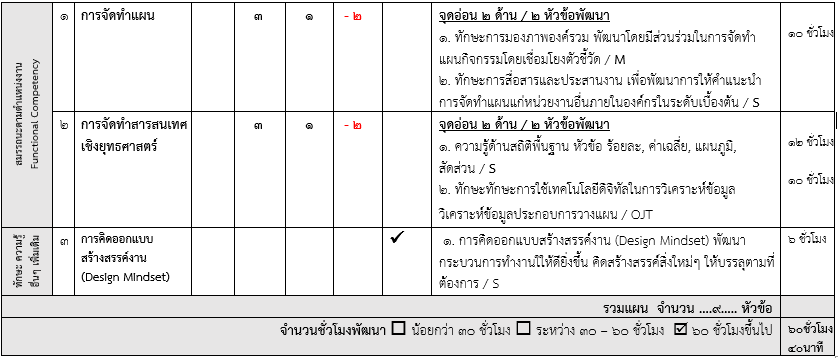 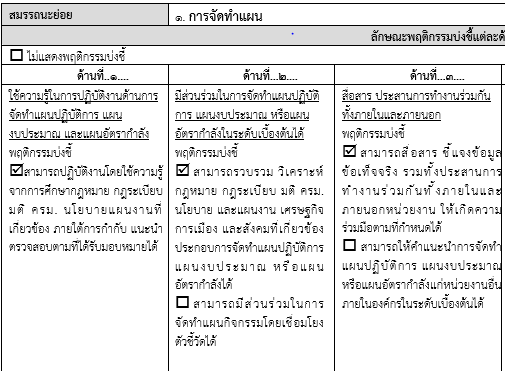 กำหนดหัวข้อ การพัฒนาจาก GAP
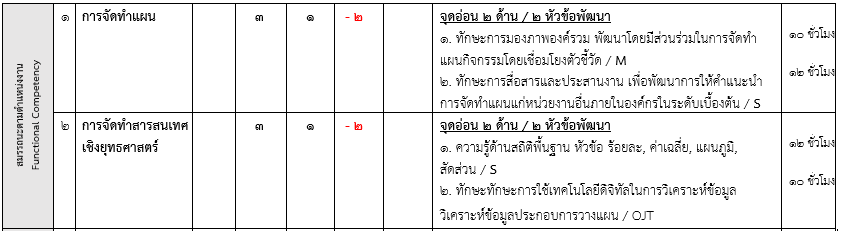 กำหนดวิธีการ จาก13 วิธีการพัฒนา
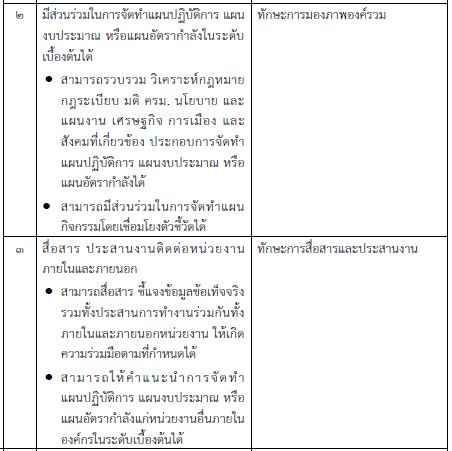 กำหนดจากทักษะ ความรู้ที่กำหนดไว้
**ในการกำหนดวิธีการพัฒนานั้น ให้เป็นไปตามการตกลงร่วมกันระหว่างผู้รับการพัฒนาและผู้ประเมิน**
03
<< แบบฟอร์มขอบเขตงานเพื่อการพัฒนา (TOR) >>
กรณีกำหนดการพัฒนารูปแบบที่นอกเหนือจากการเข้าฝึกอบรม (Training) หรือการเรียนรู้ด้วย  (Self-Learning) นั้น จะต้องกำหนดขอบเขตงานเพื่อการพัฒนา (TOR) และแนบผลงานเป็นหลักฐาน
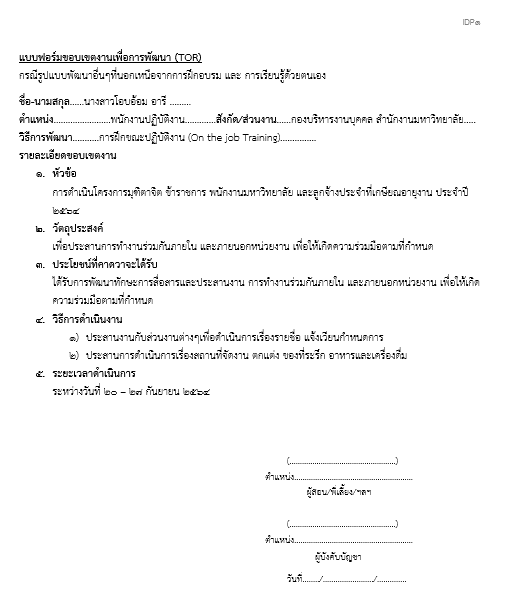 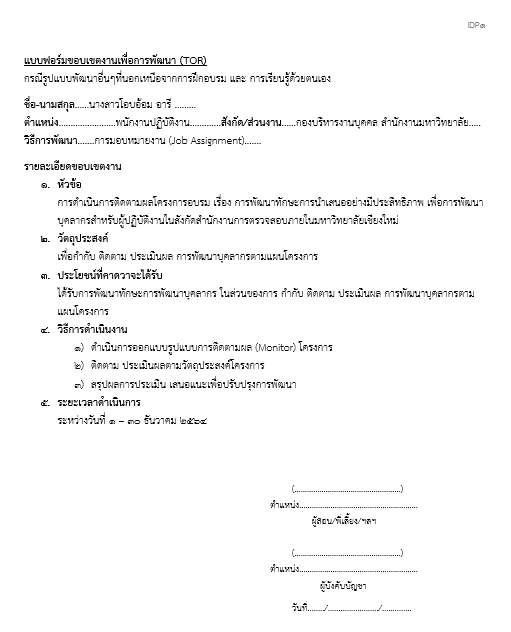